entangled photon communication & photonic router
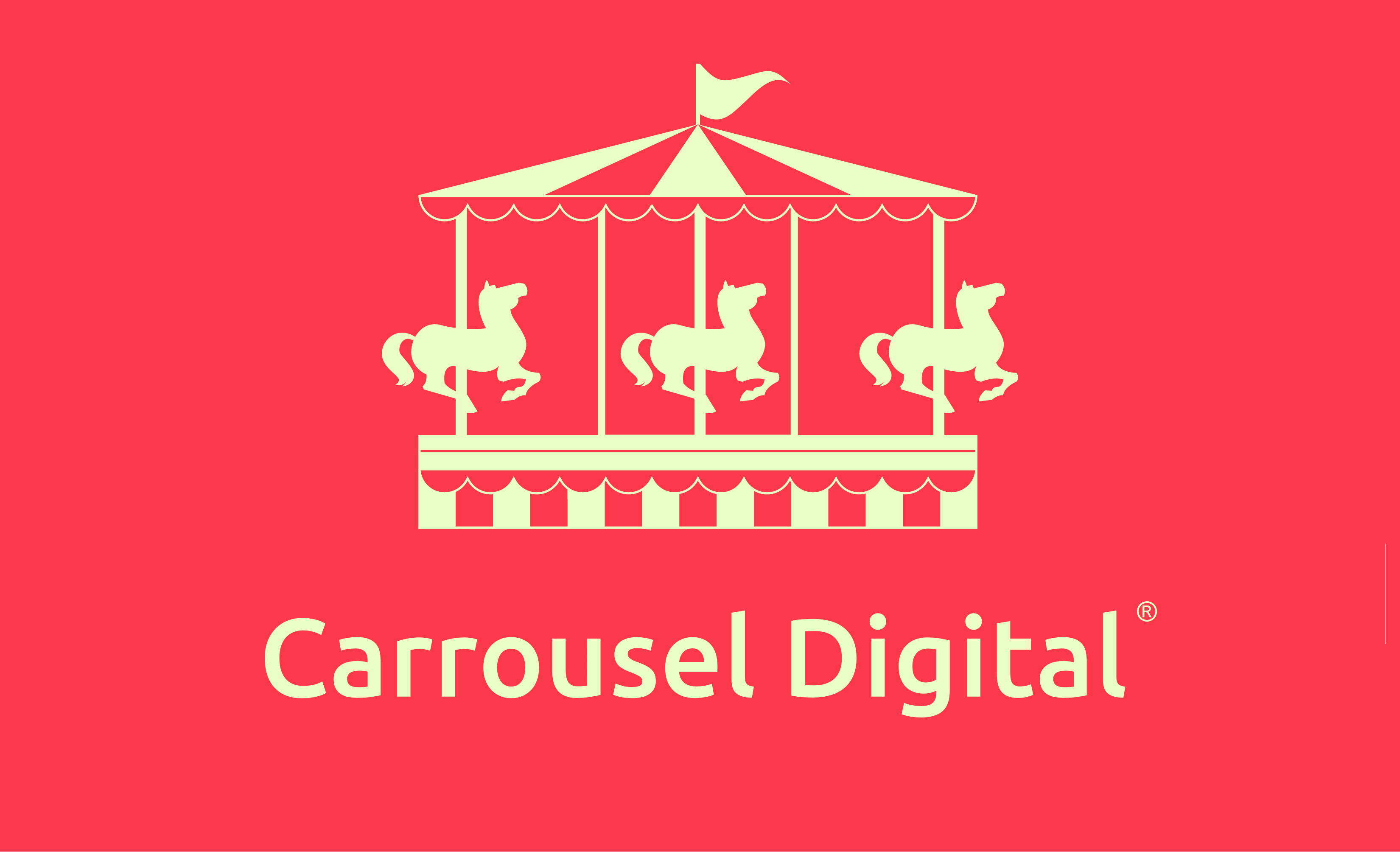 ®
IP marketer
Govtech London 18th October 2023  www.carrouseldigital.com   Bruno Sanglé-Ferrière, CEO  patent FR3125659A1
Sending entangled photons
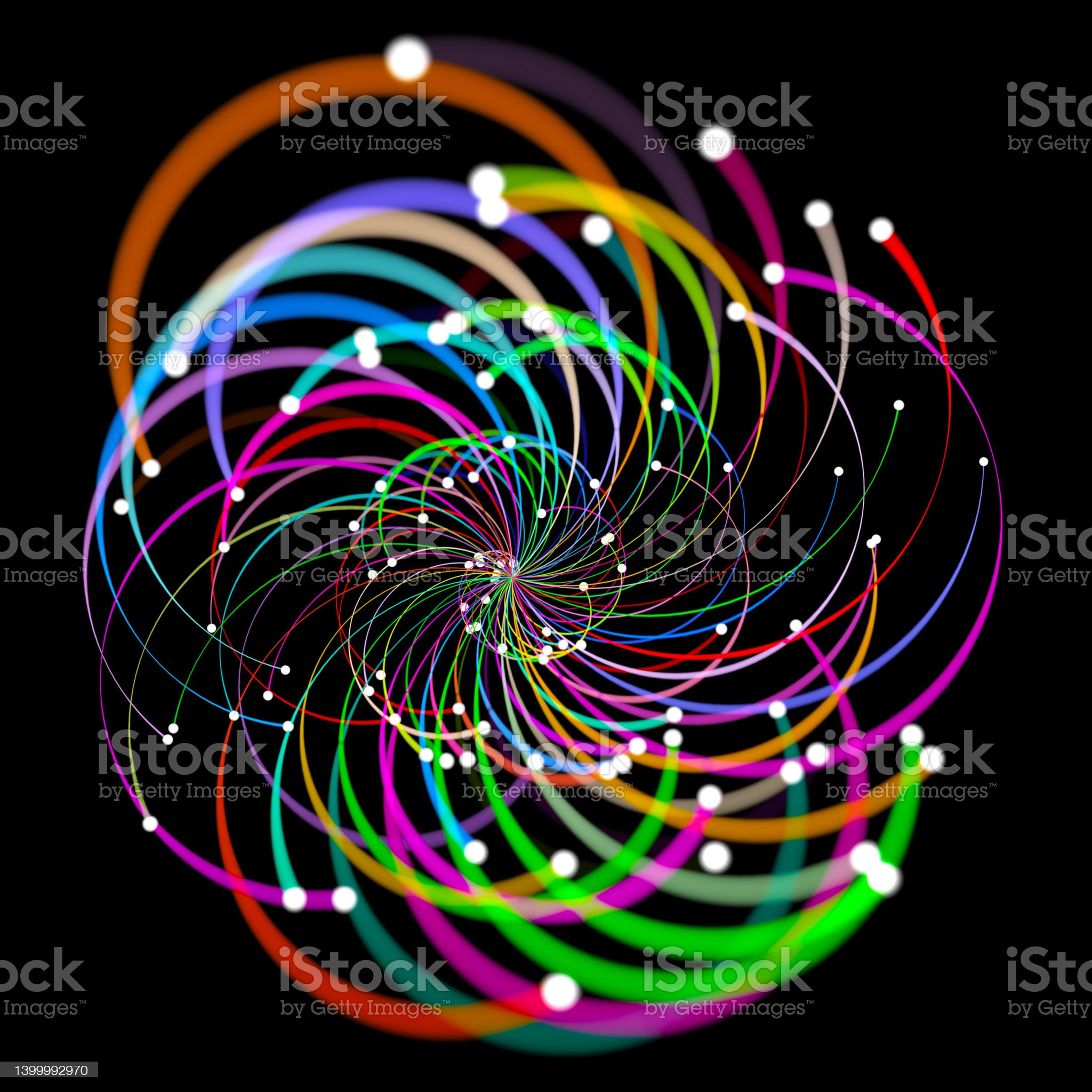 Entangled photons
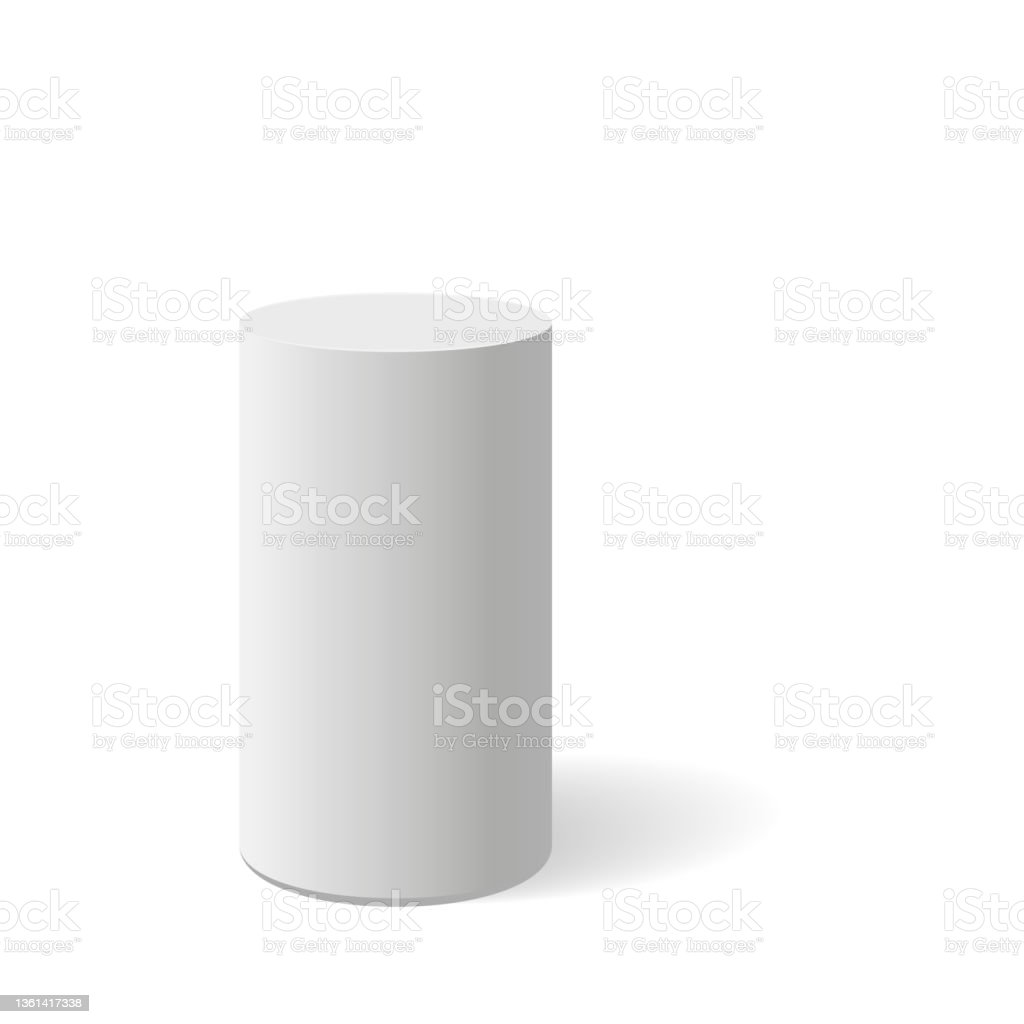 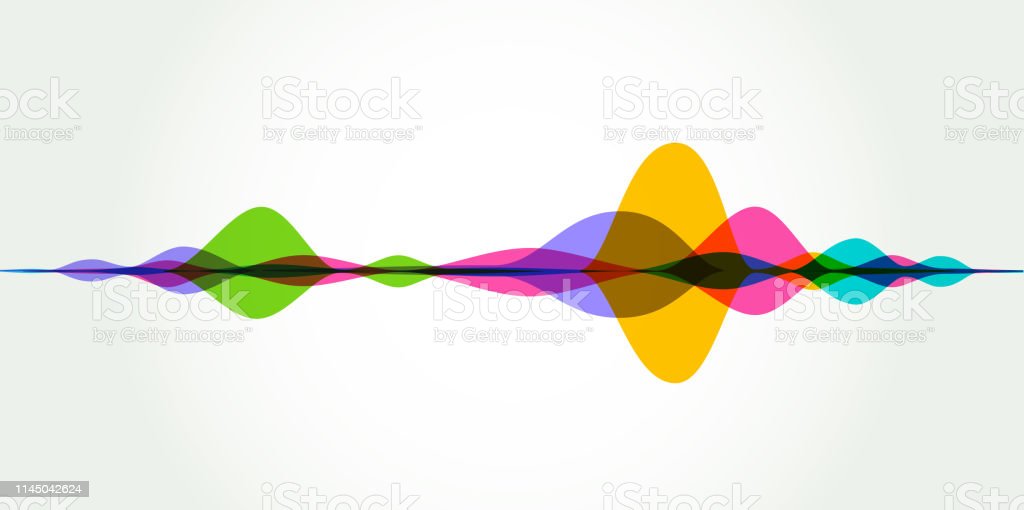 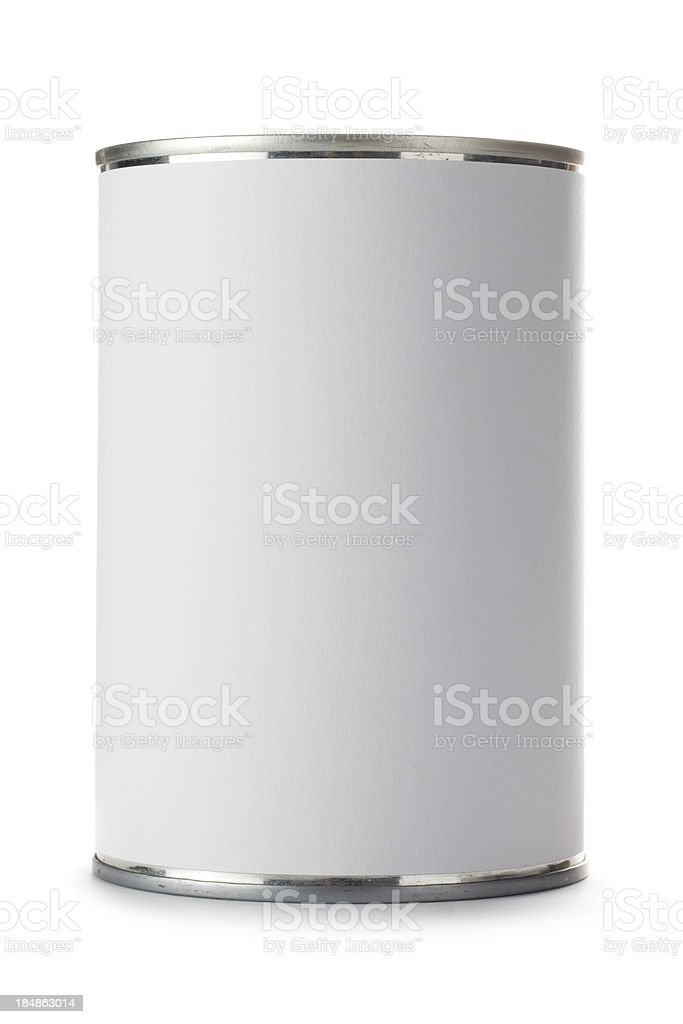 A
B
Coding the photons
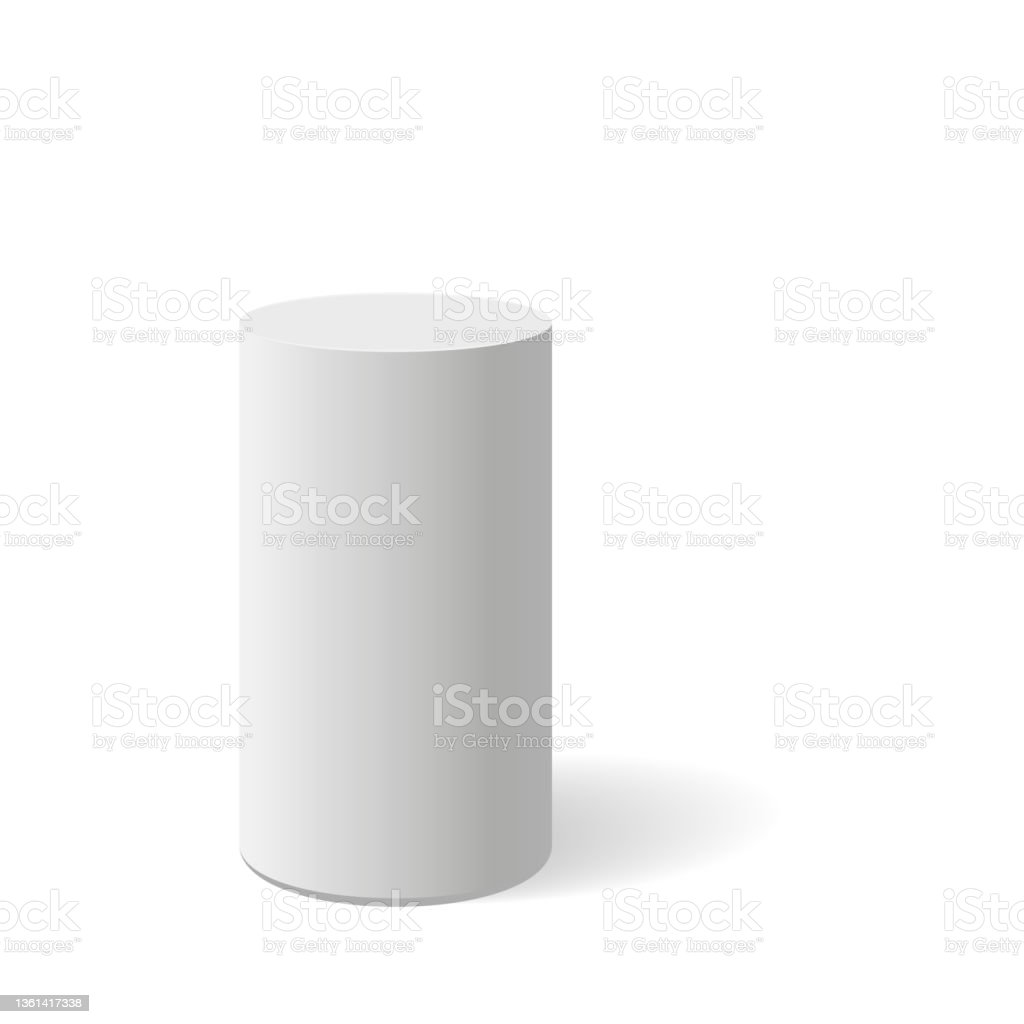 Polarisation angle θ or θ+90°
Polarisation elipcity φ
A
Coding the photons
Measuring the polarisation in either of two perpendicular directions

After the photon polarisation has been modified
Reading the code
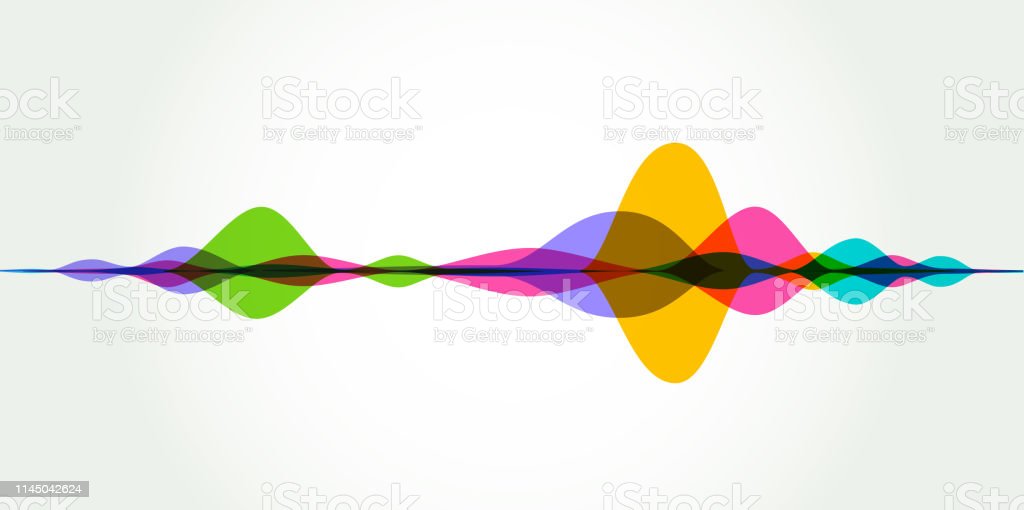 amplifier
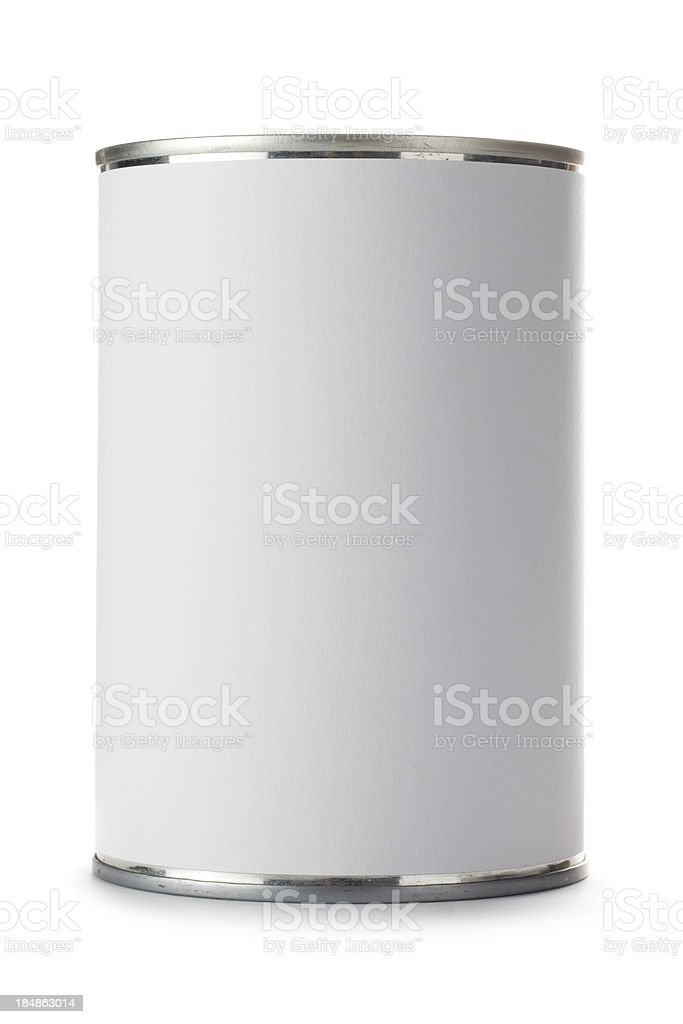 Polarisation 
angle and elipcity reading
B
Checking the message
Photons traveling to A and B may be lost
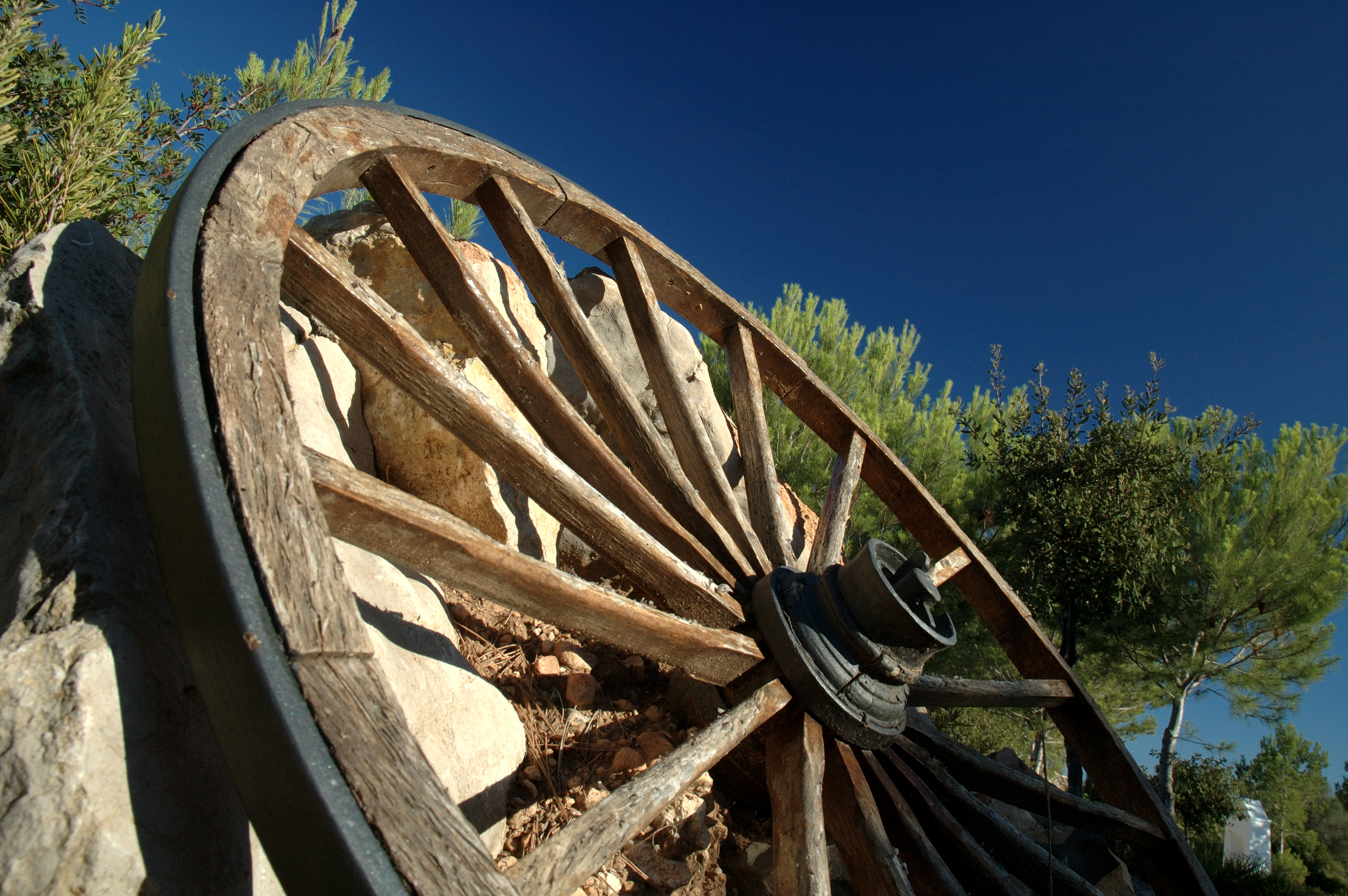 Statistically a lot more photons will arrive as coded in A though

We fix a threshold of same pair or polarisation received over a fixed number of received photons
The system is
FAST
Coding a photon in A immediately changes the polarisation traveling to B

the photons were entangled
Security check
Capture or copy of some of the traveling photons while not encoded will either 
decrease the rates of photons arriving in B 
decrease the ratio of photons in B encoded
These two events are detected in B
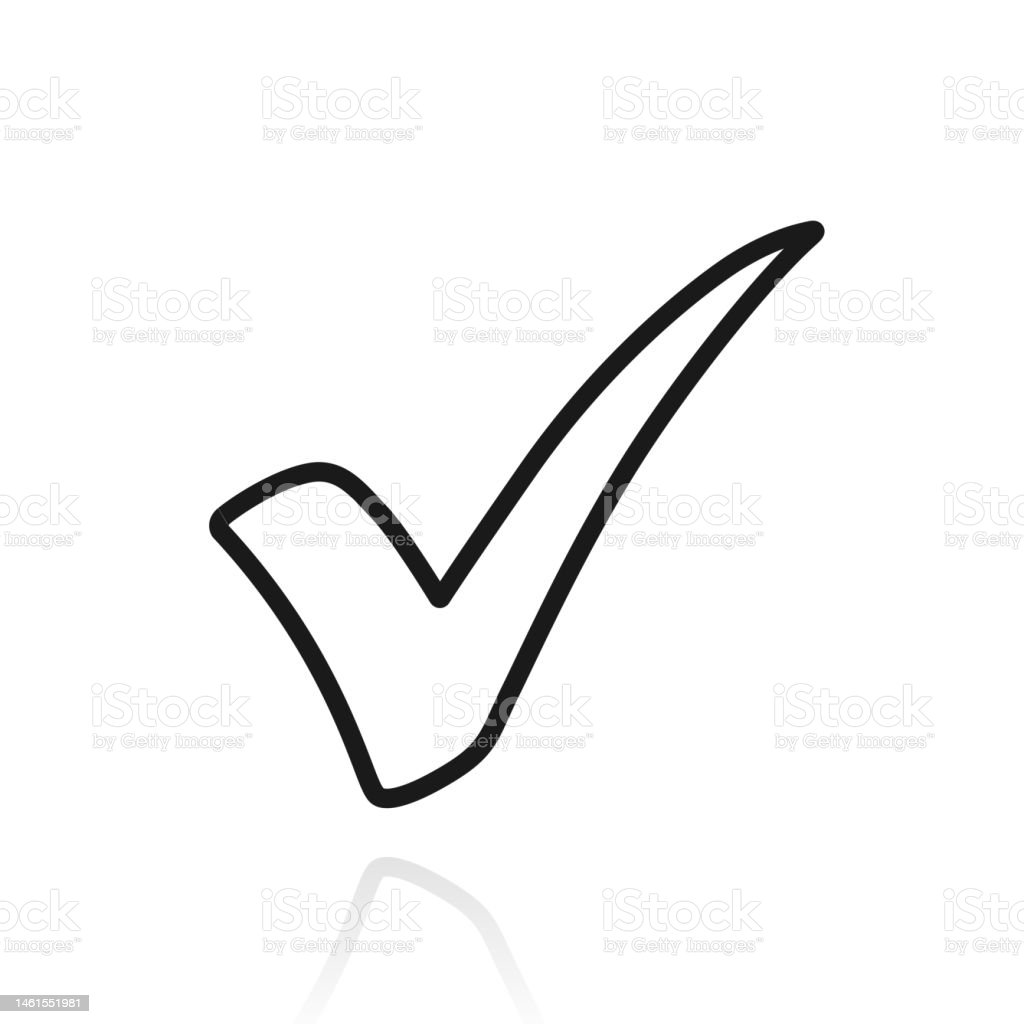 Man in the middle
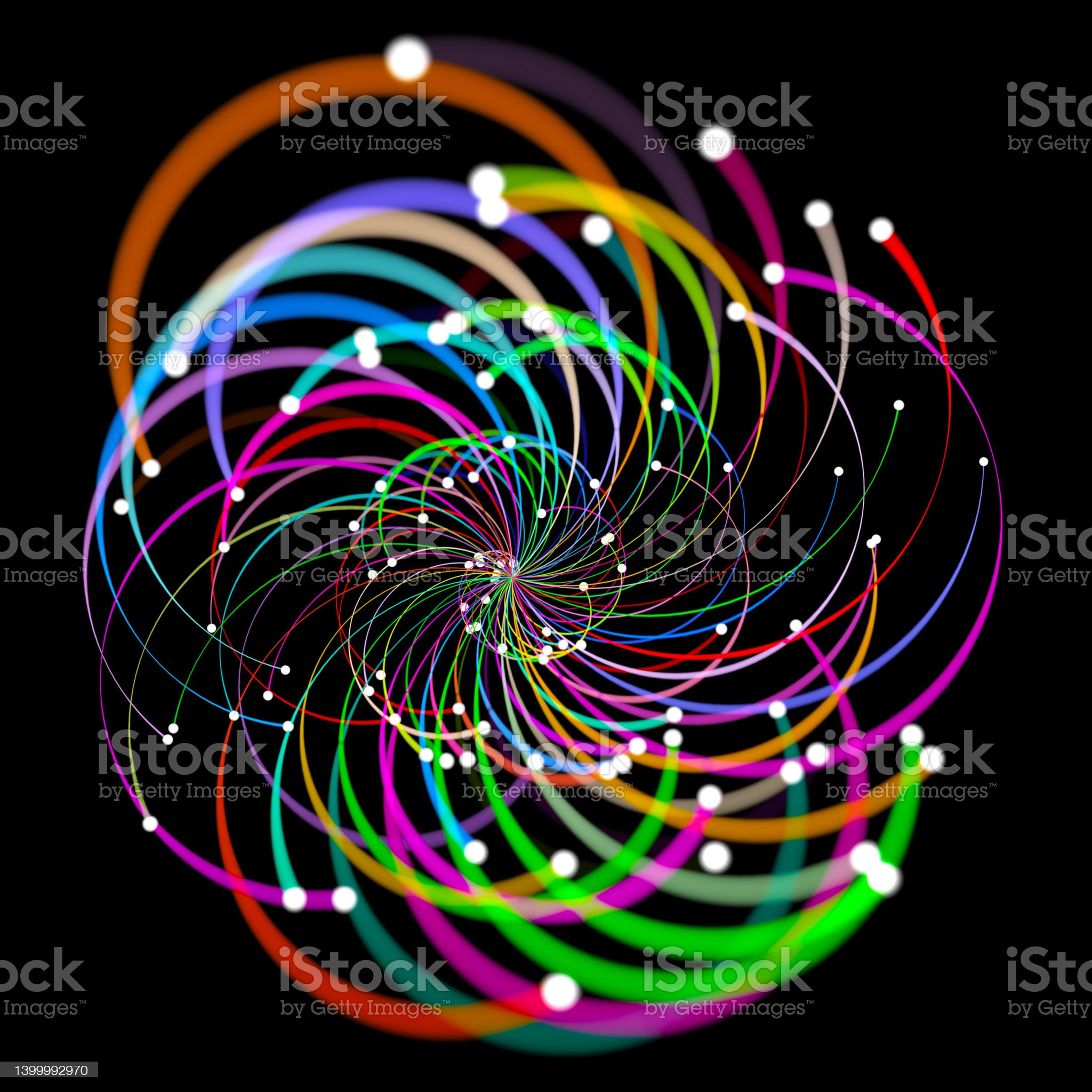 Have a surveillance box close to B to monitor photons  that are not entangled anymore
compare the exact polarisation and arrival times of the photons that arrived both in A and B
using ,  quantum safe signature.
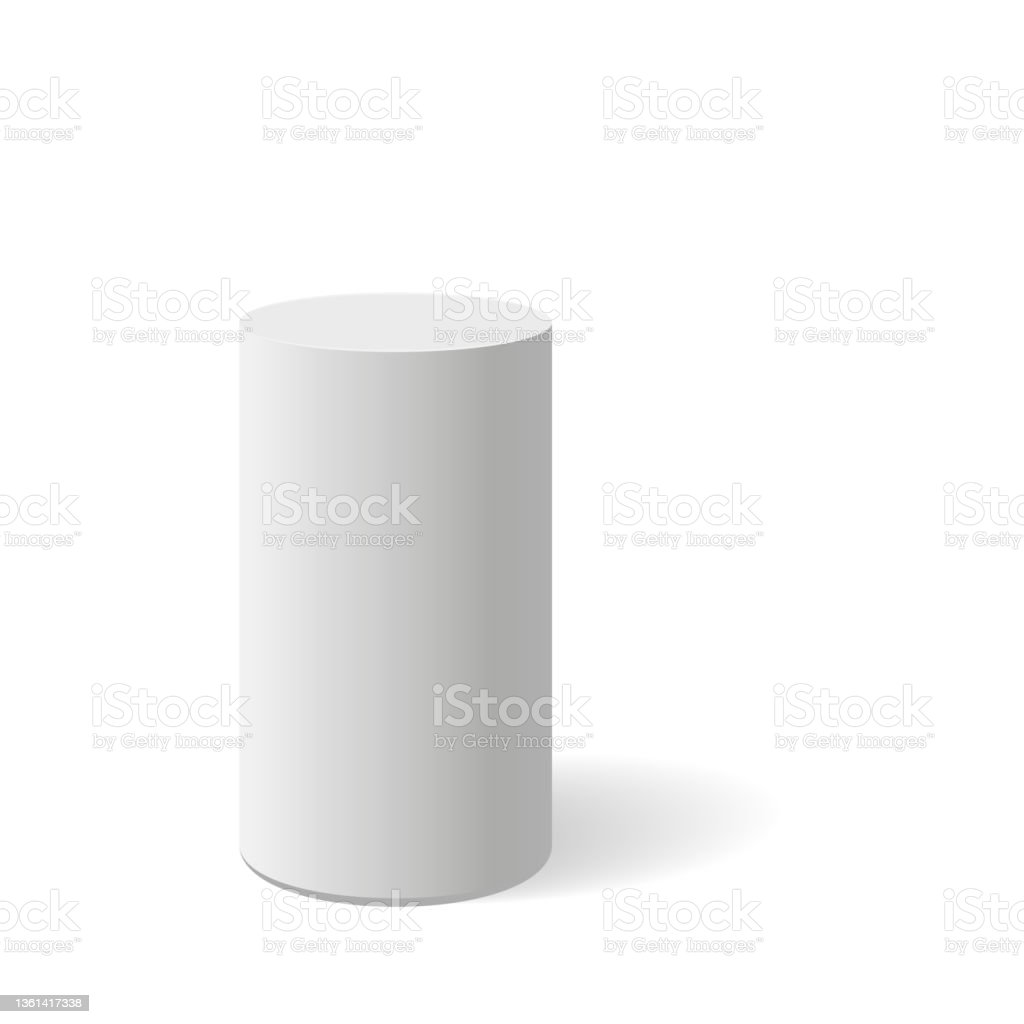 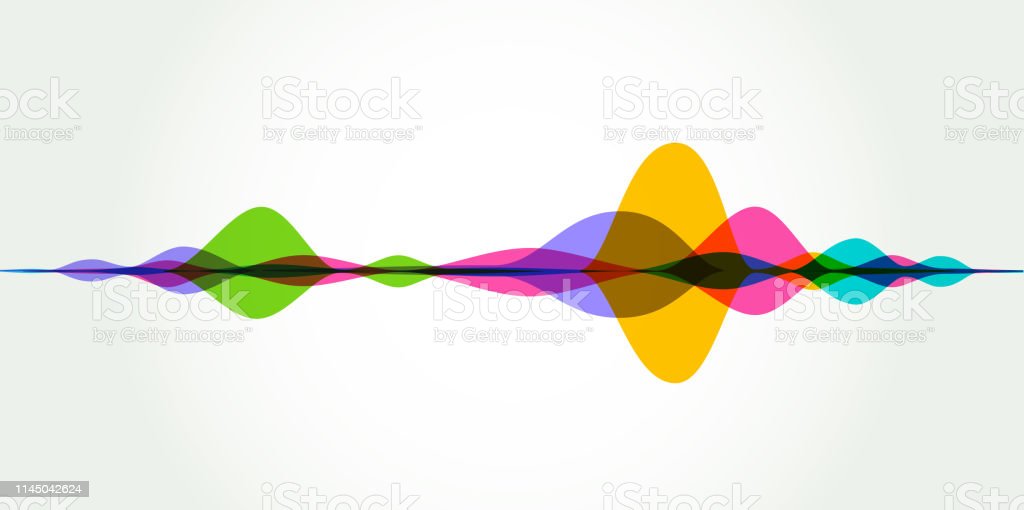 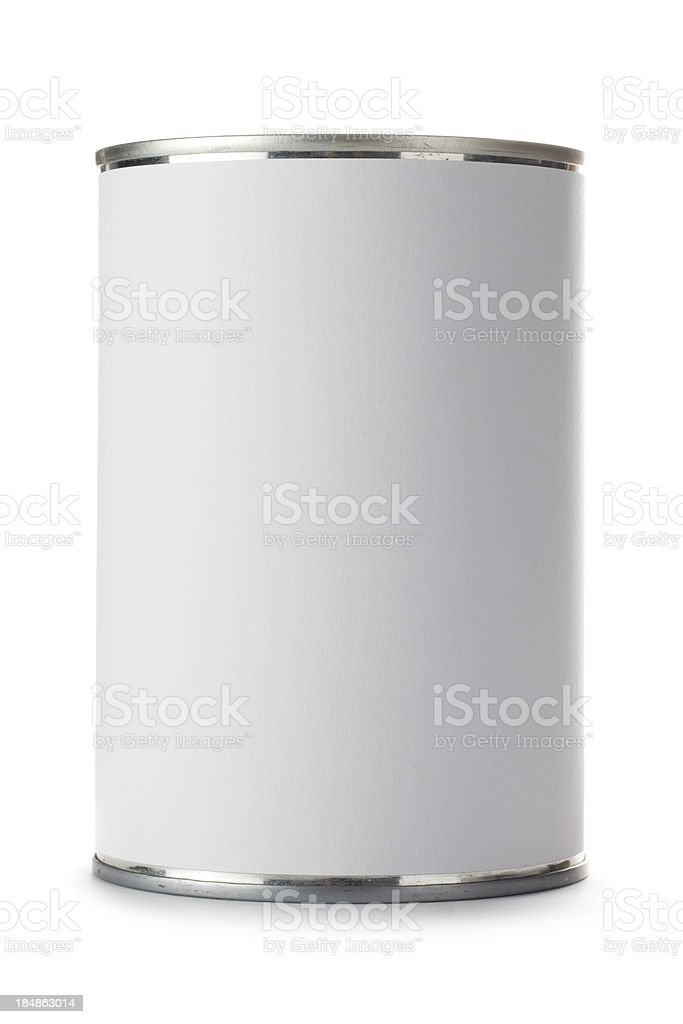 A
B
Patent FR3092923
Physical link
Free space
1000km
Satelite in the middle
Fiber optics
200km 90% loss
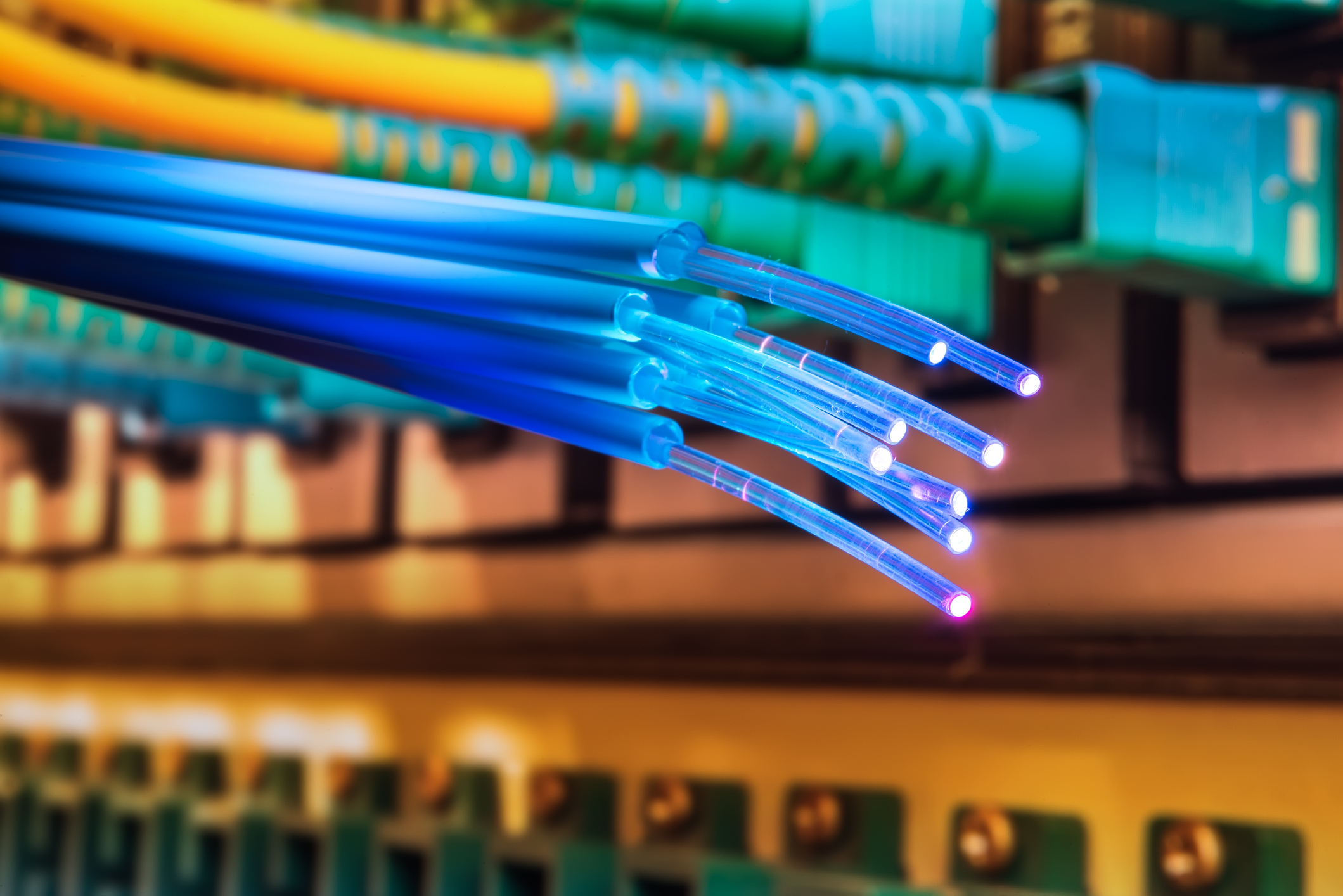 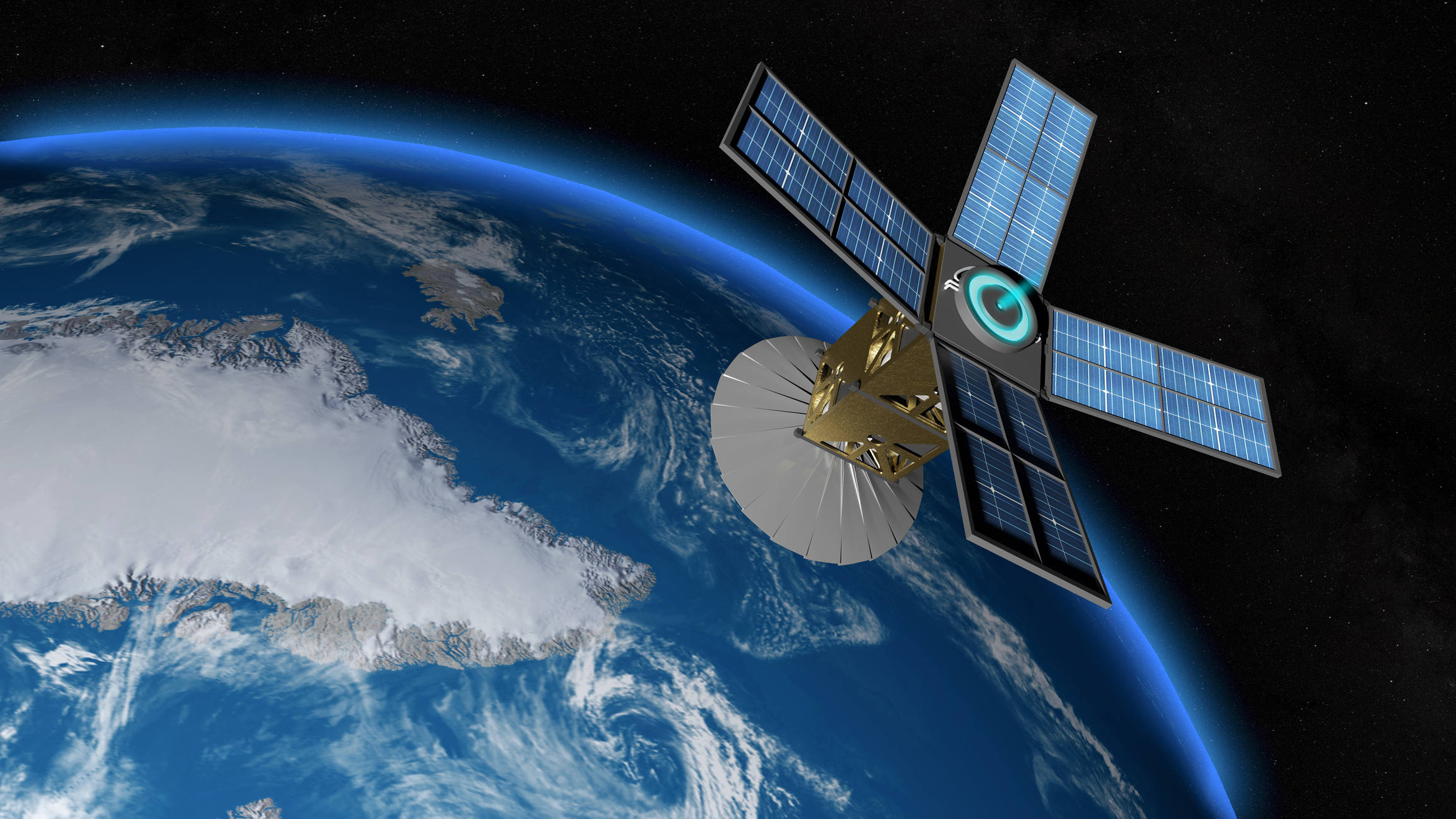 Photonic Router
One router
Multiple quantum terminals
Only one optical fiber between the router and each terminal
Photonic Router
Optical fiber
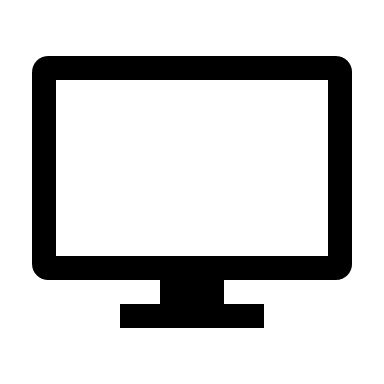 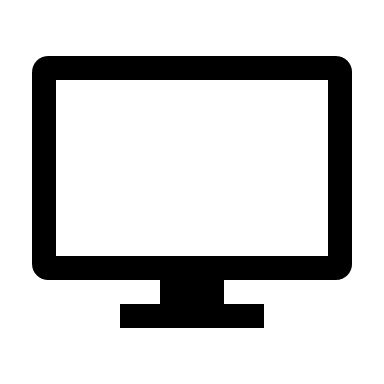 Router
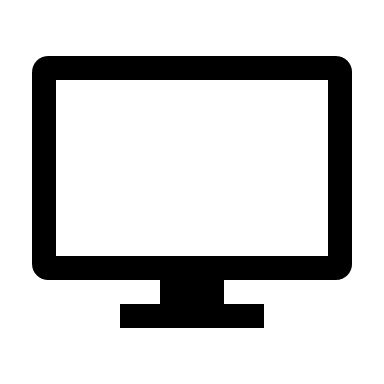 Patent pending FR2208919
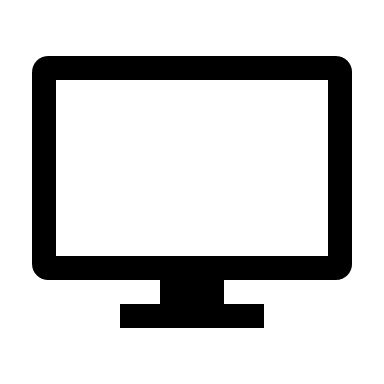 Application scenarios
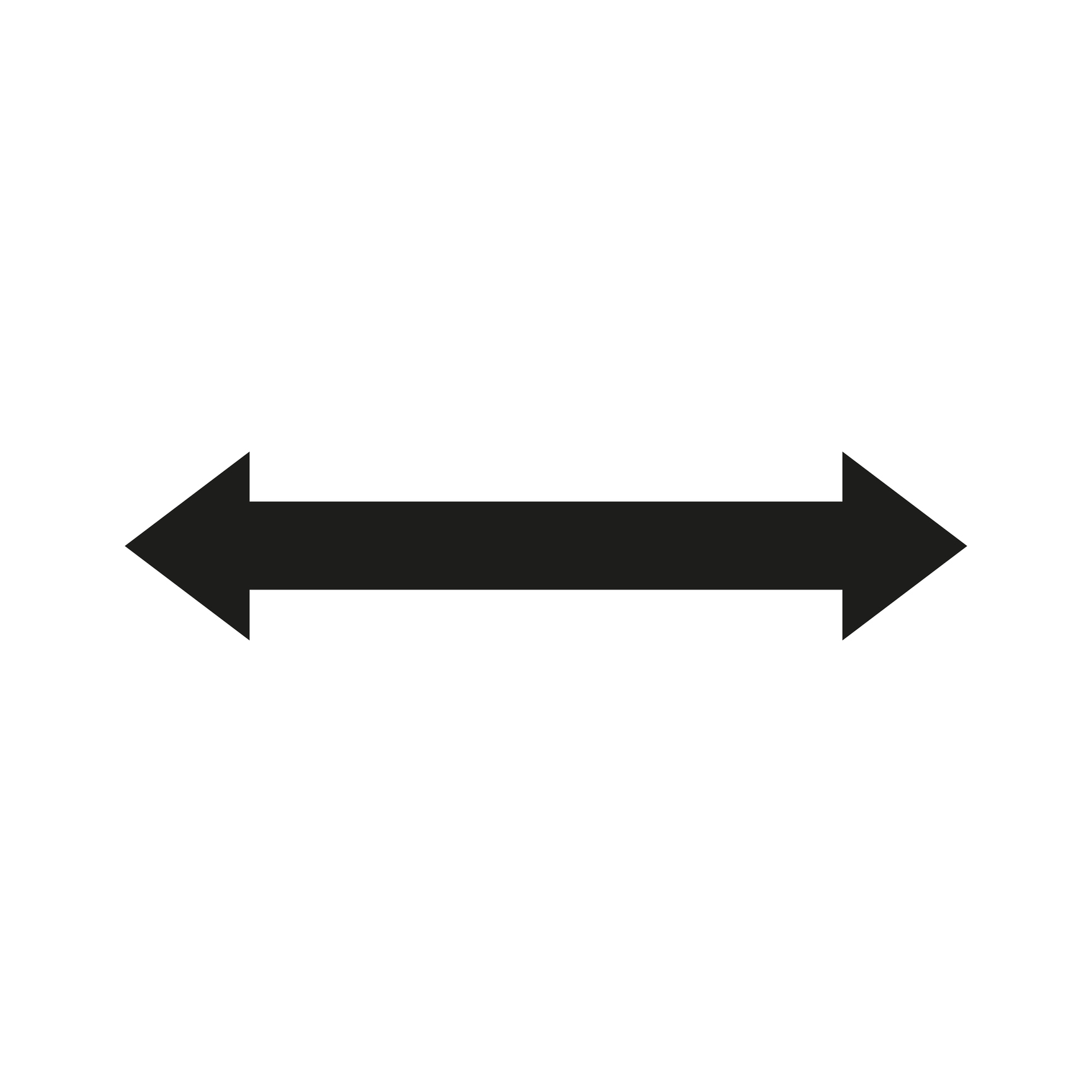 Quantum Teleportation
Help detect  arrival of photons pairs with the help of non destructive photon detectors
patent pending FR2309929
Application scenarios
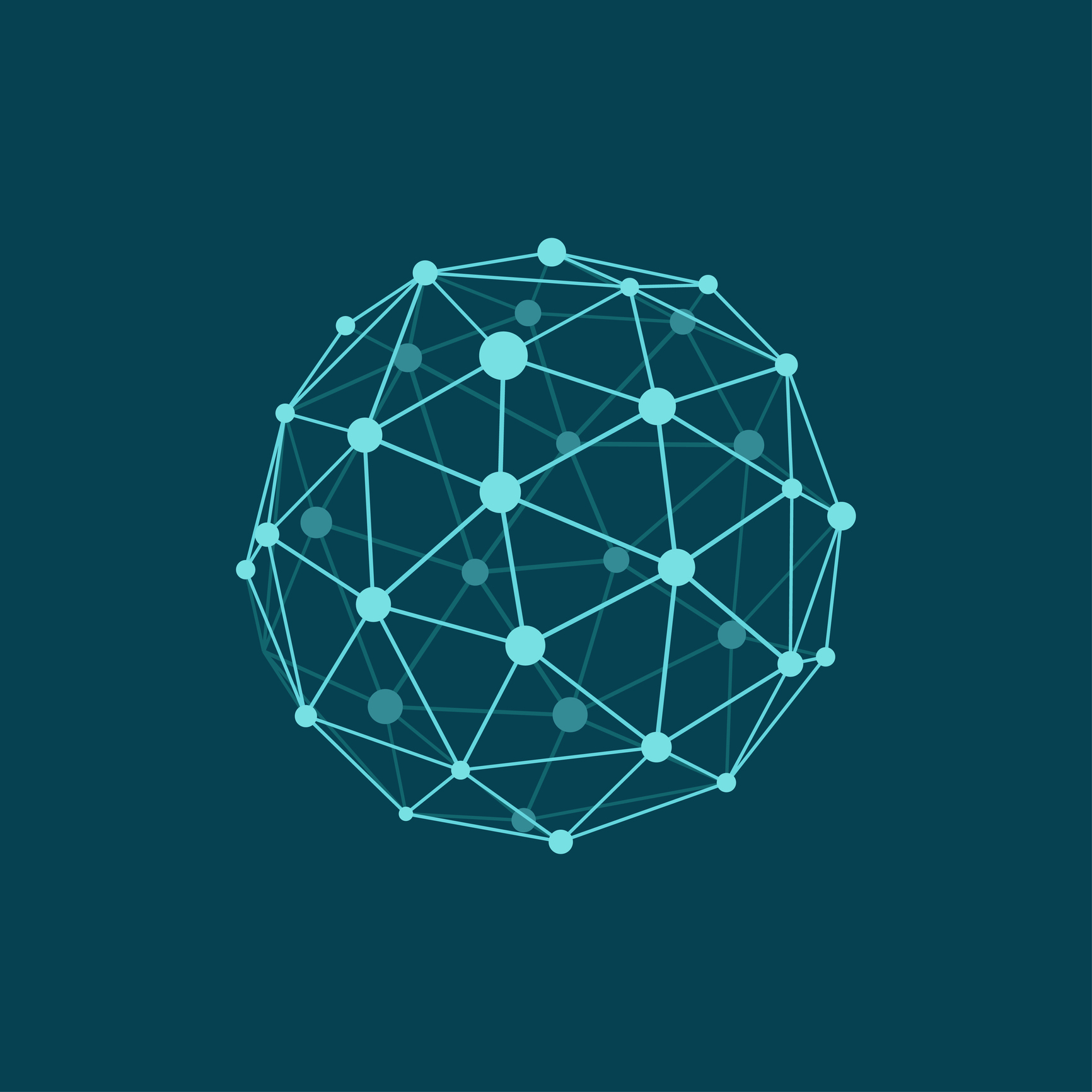 Leverage on your optical fibre network
Build worldwide ground cover with 600 satellites at 500km altitude
Link distant CPUs
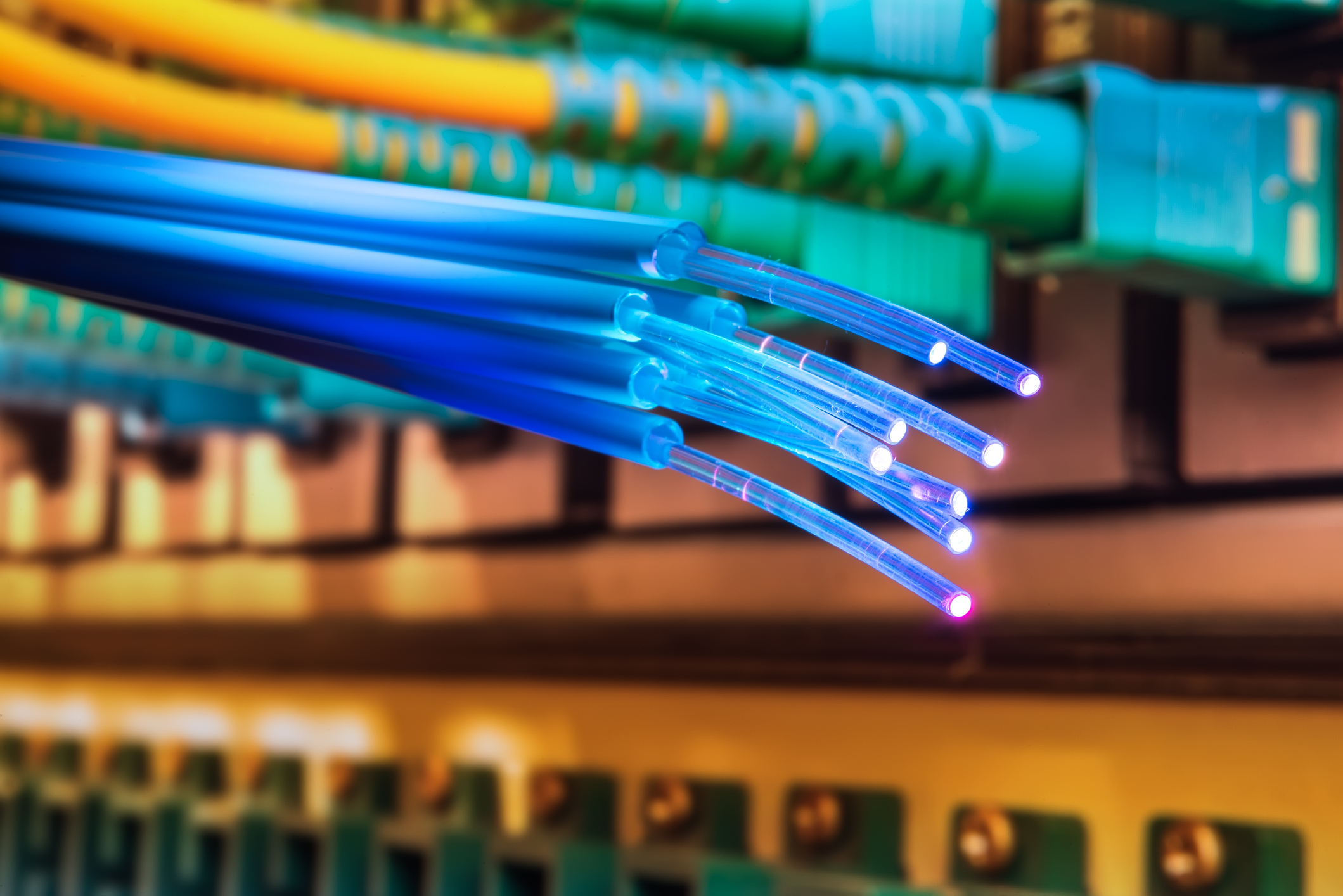 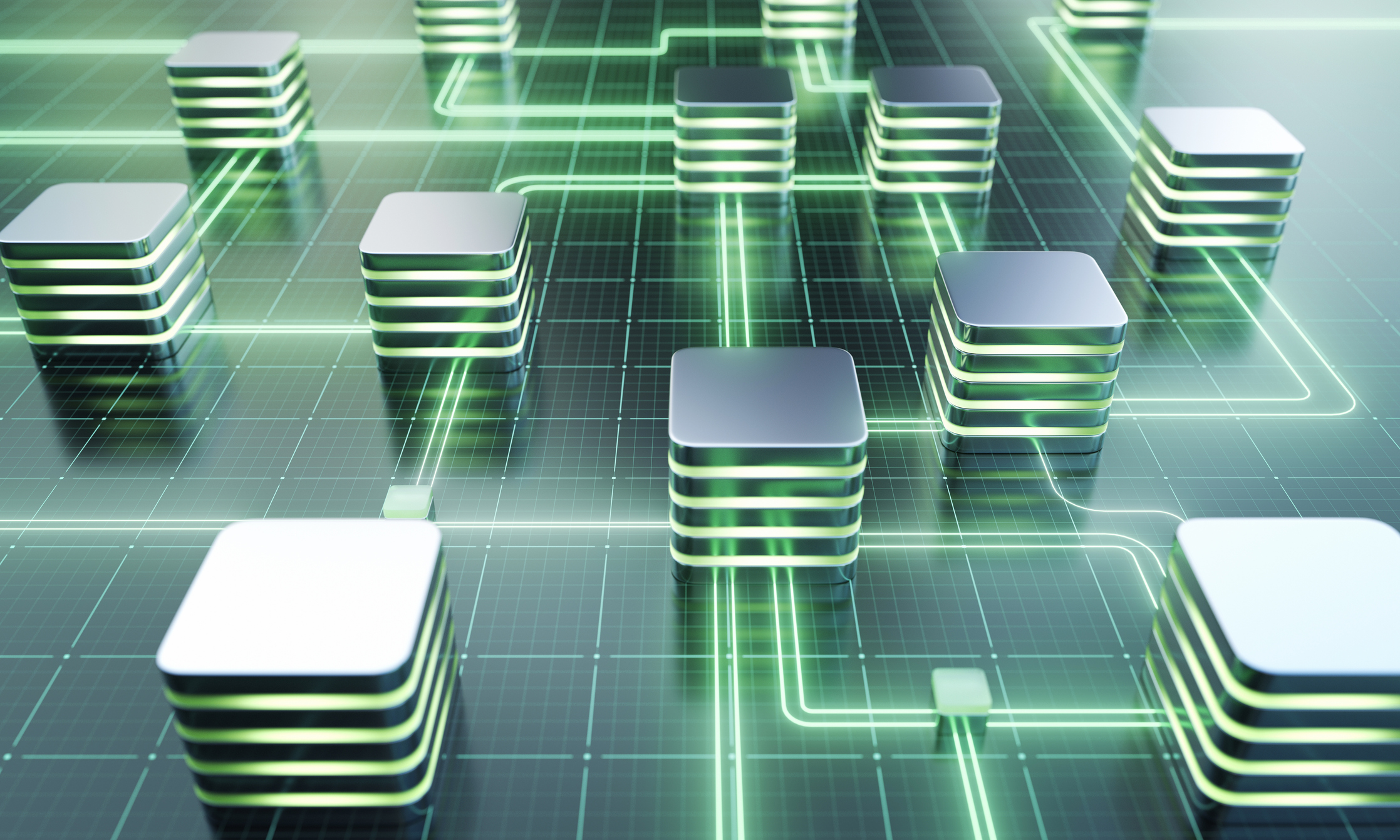 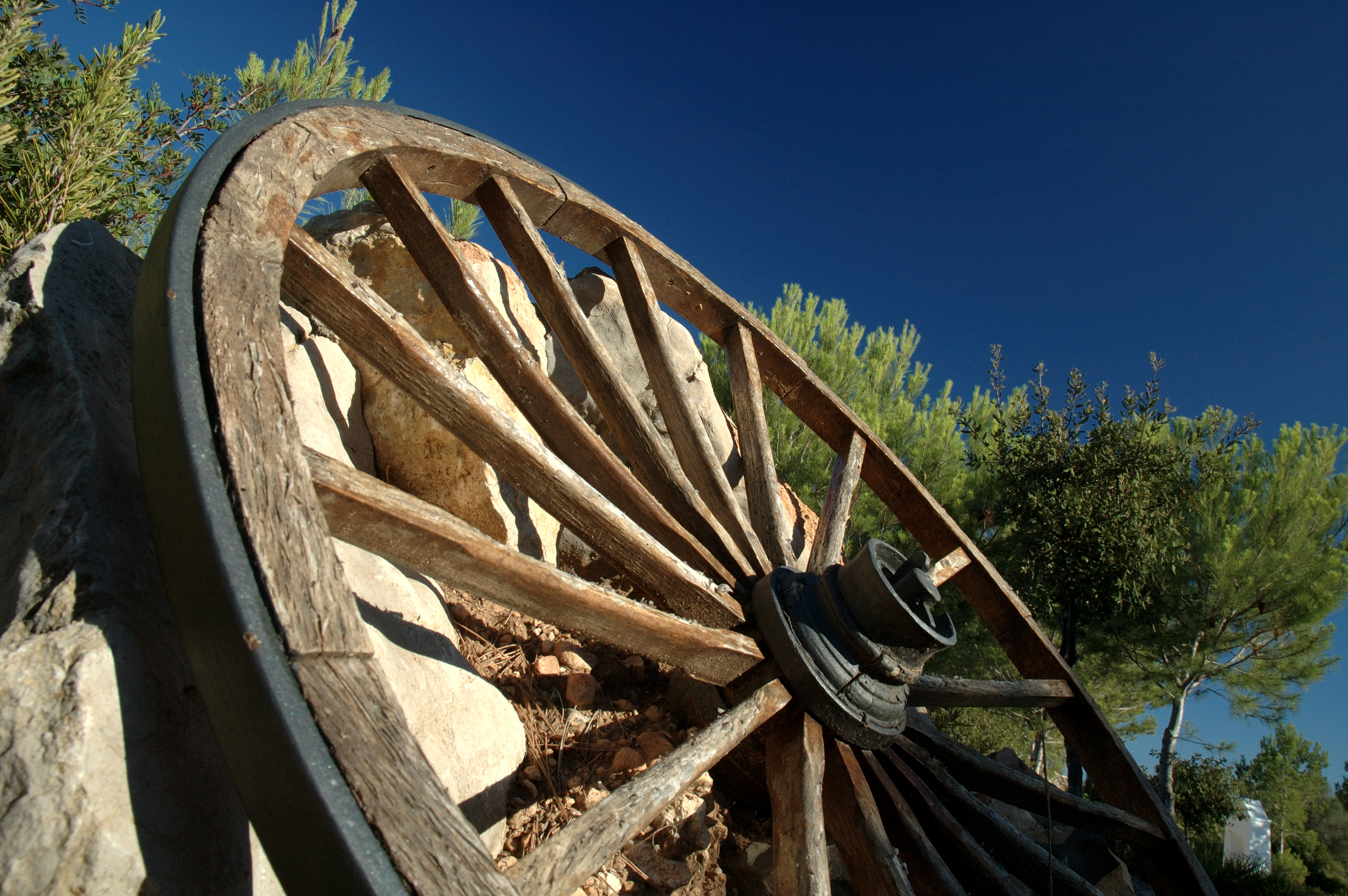 Entangled photon communication
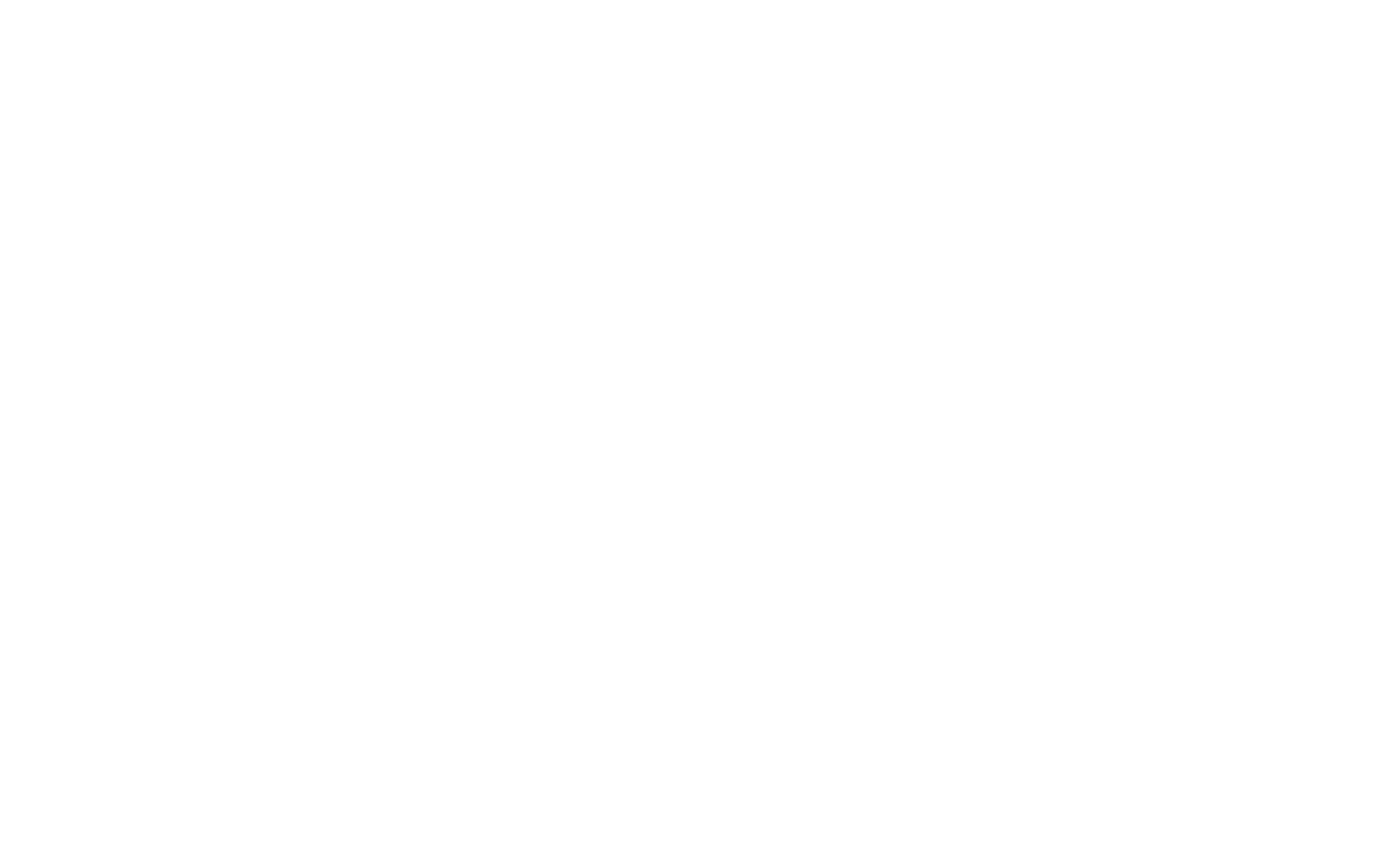 ®
www.carrouseldigital.com